SuiteConnect 2025
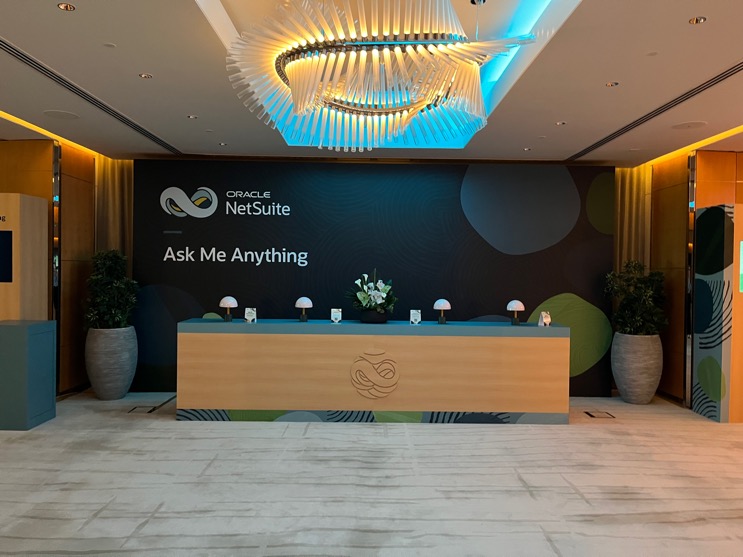 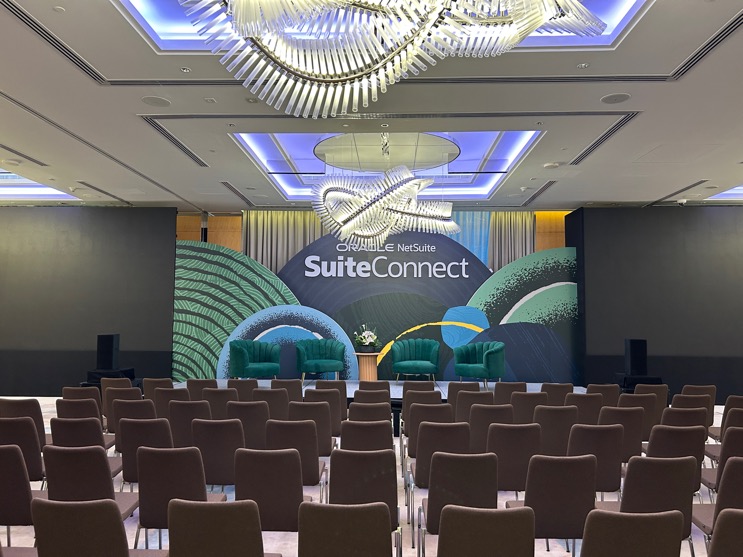 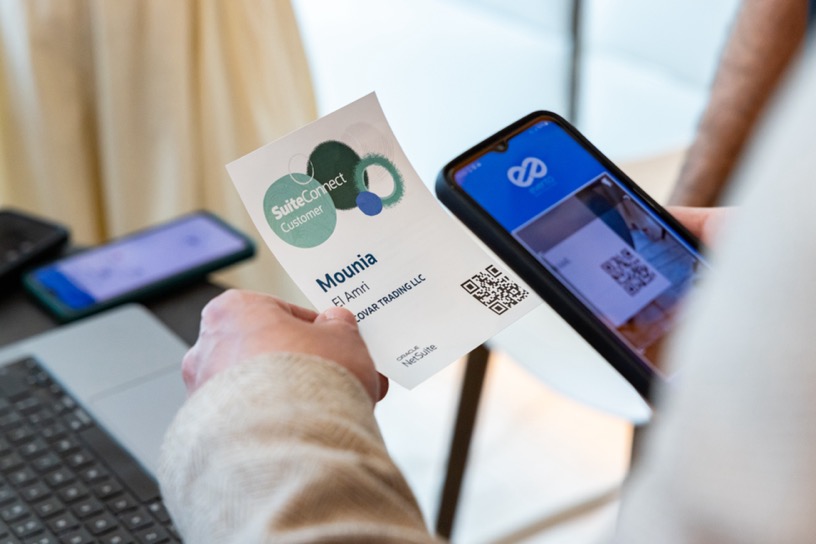 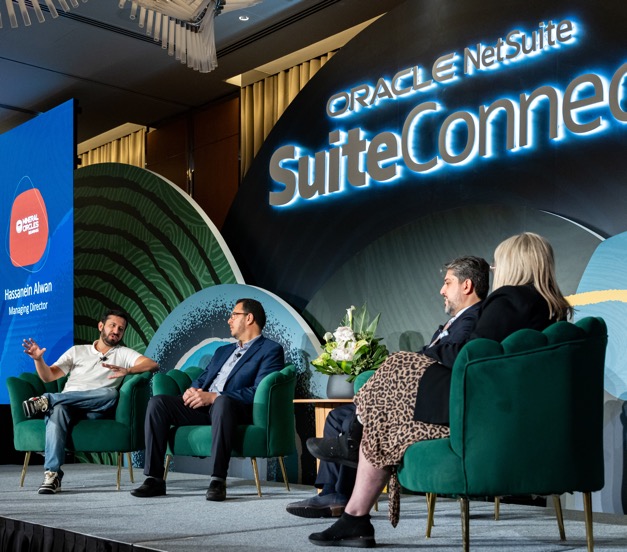 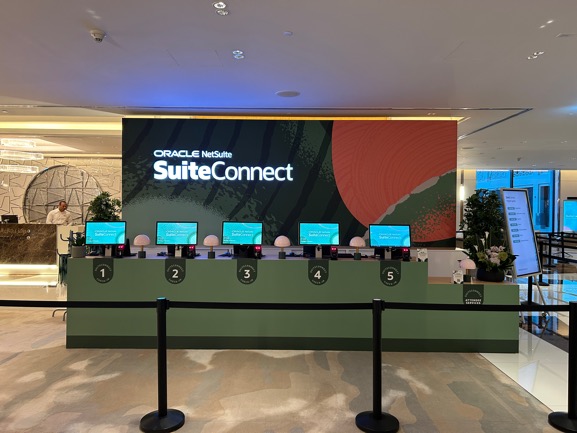 Dubai
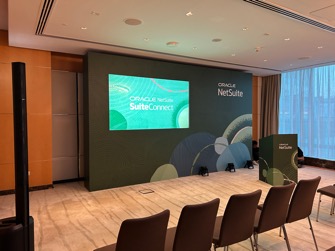 45 assets designed & delivered
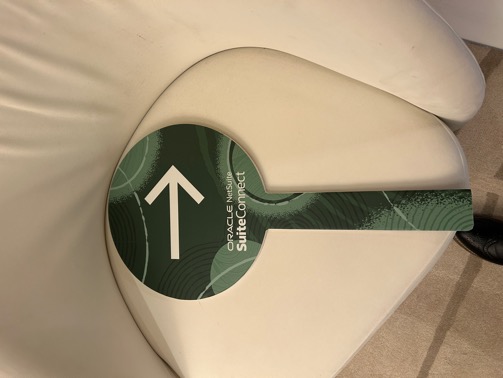 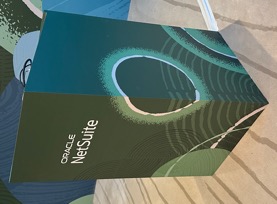 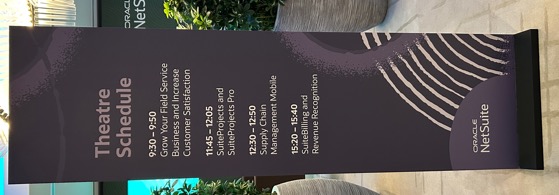 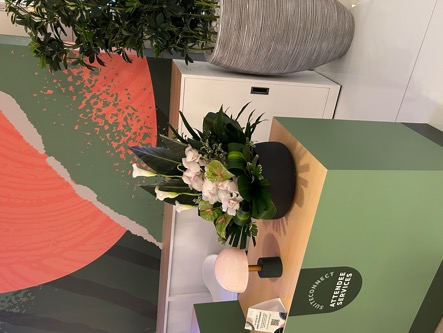 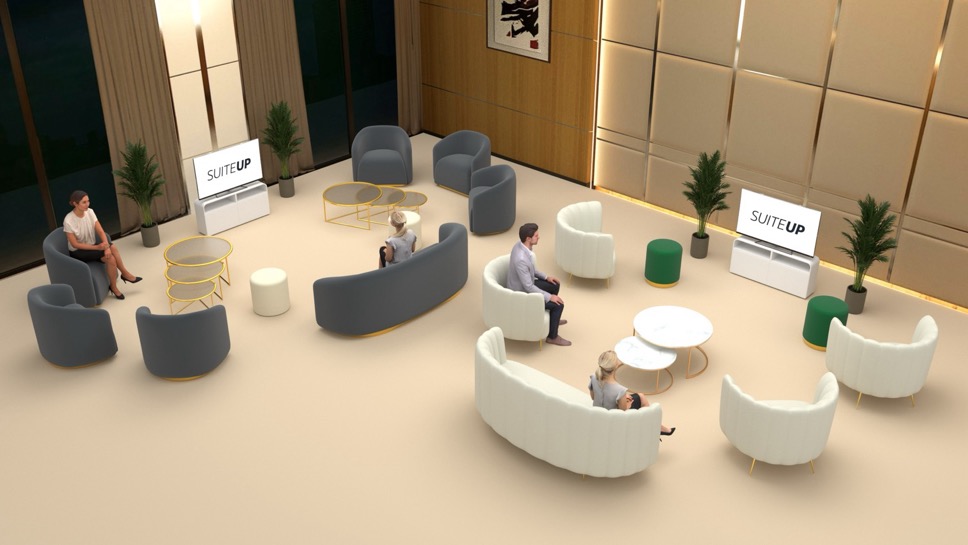 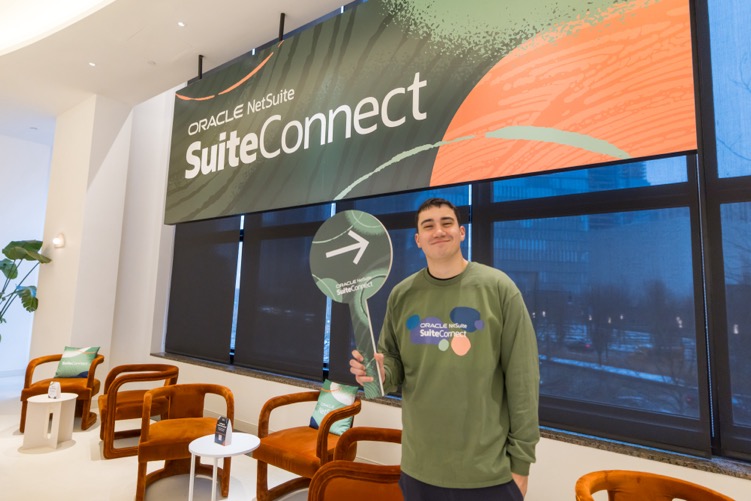 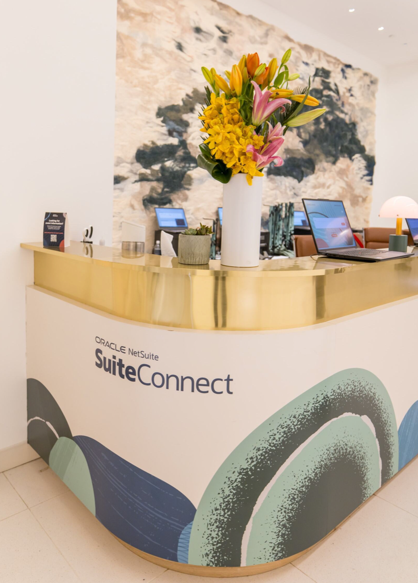 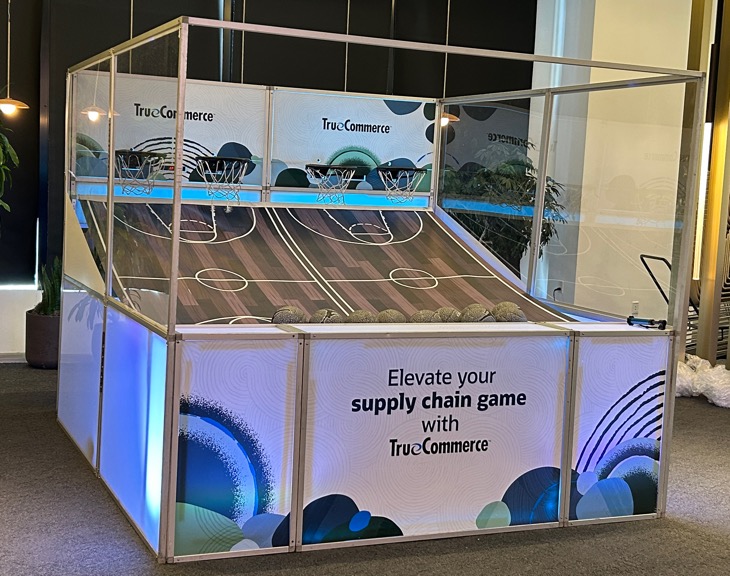 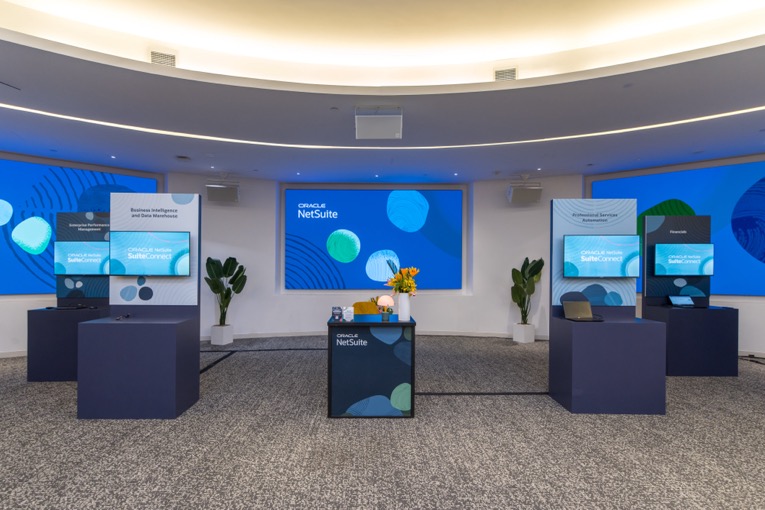 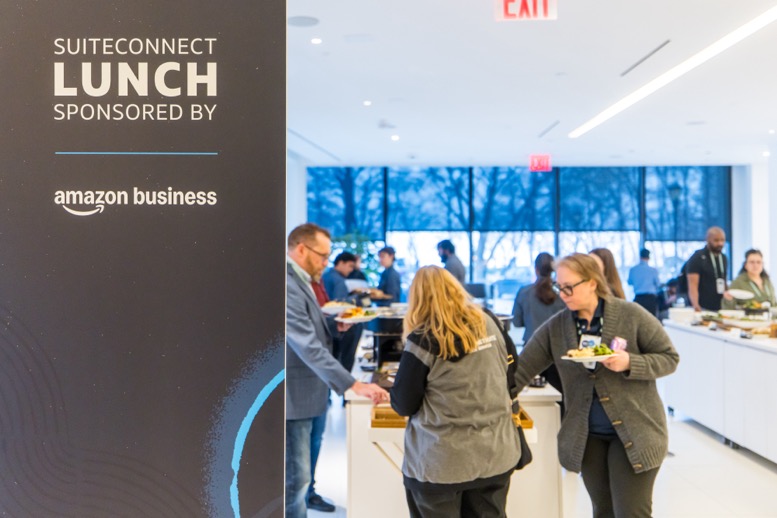 New York City
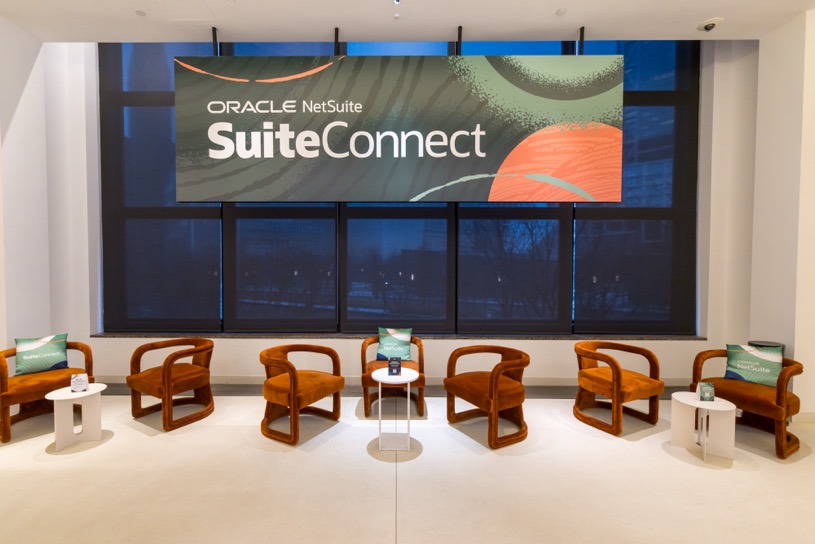 84 assets designed & delivered
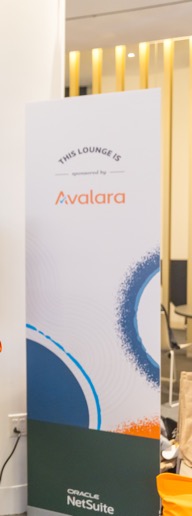 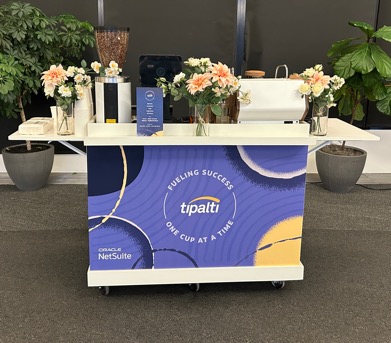 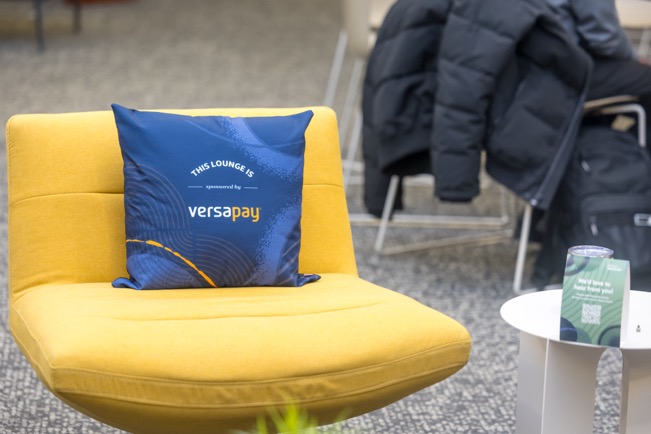 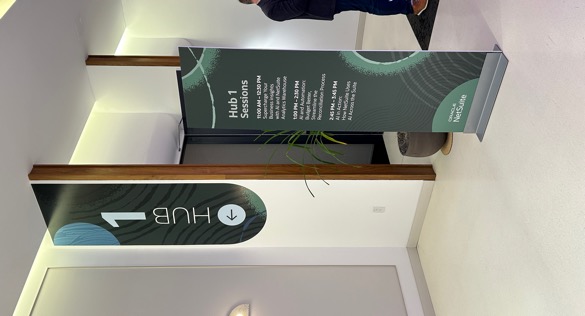 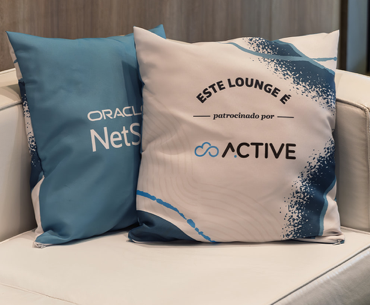 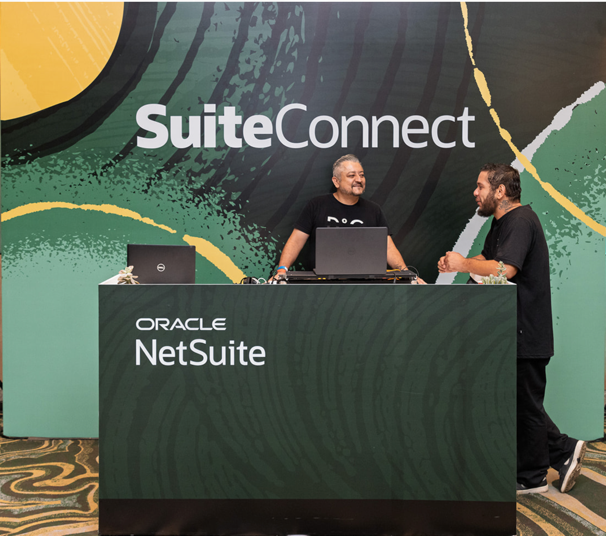 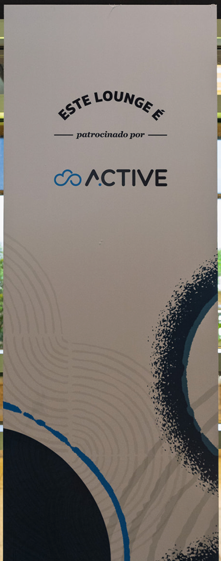 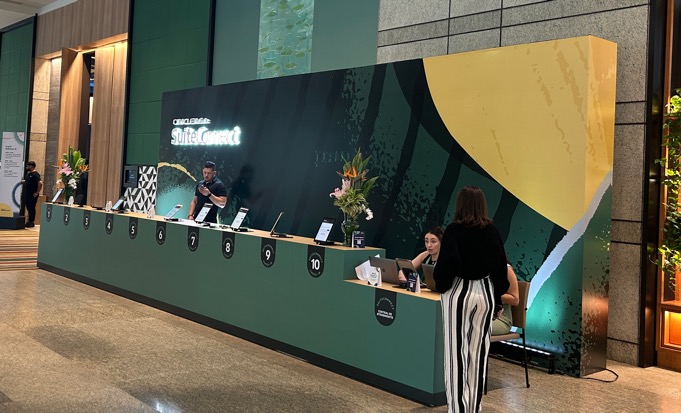 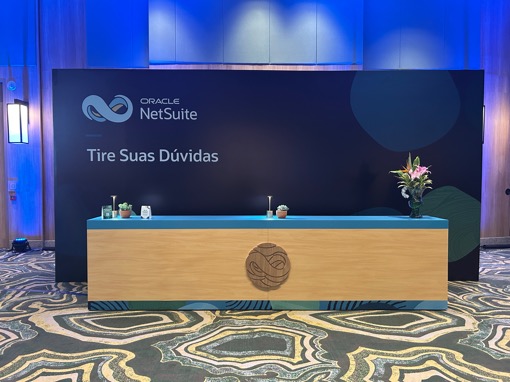 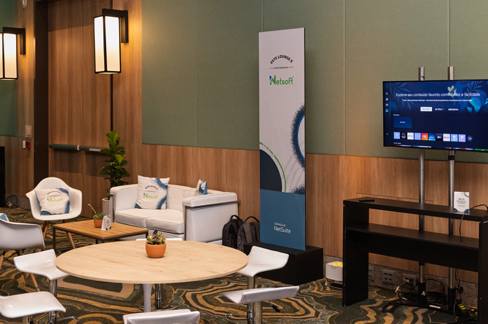 São Paolo
55 assets designed & delivered
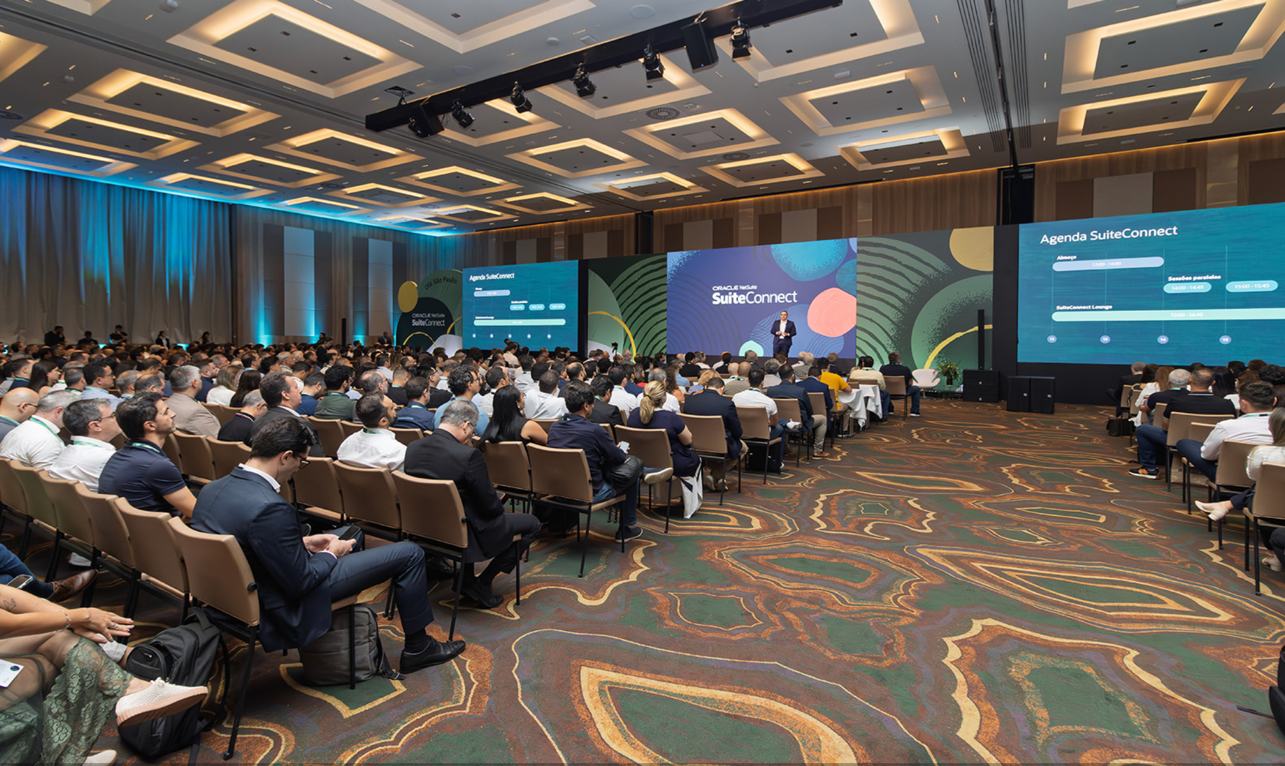 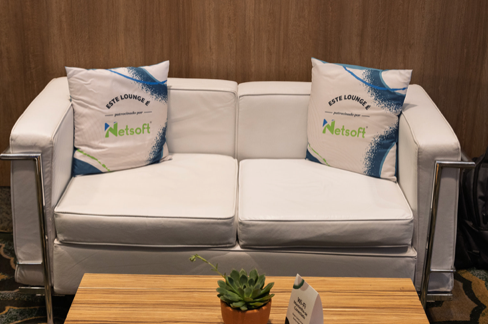 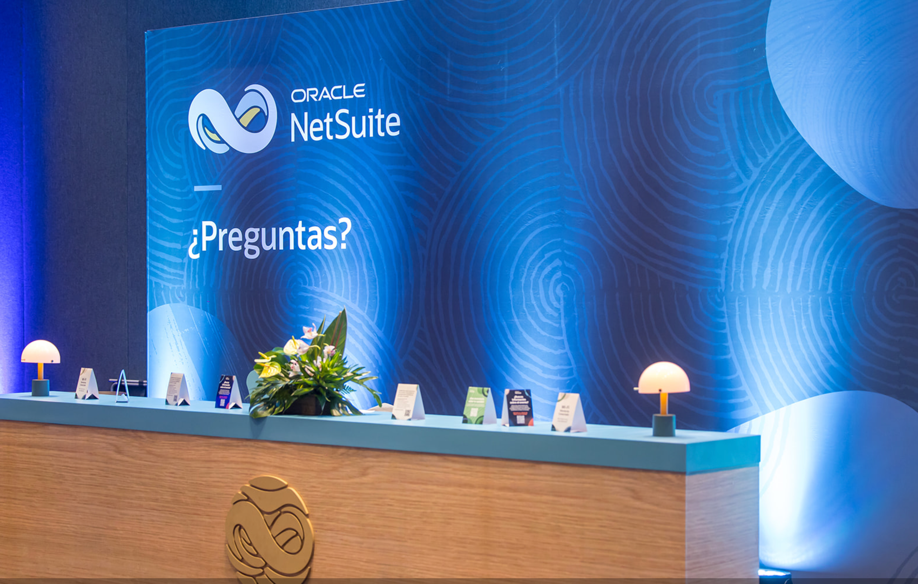 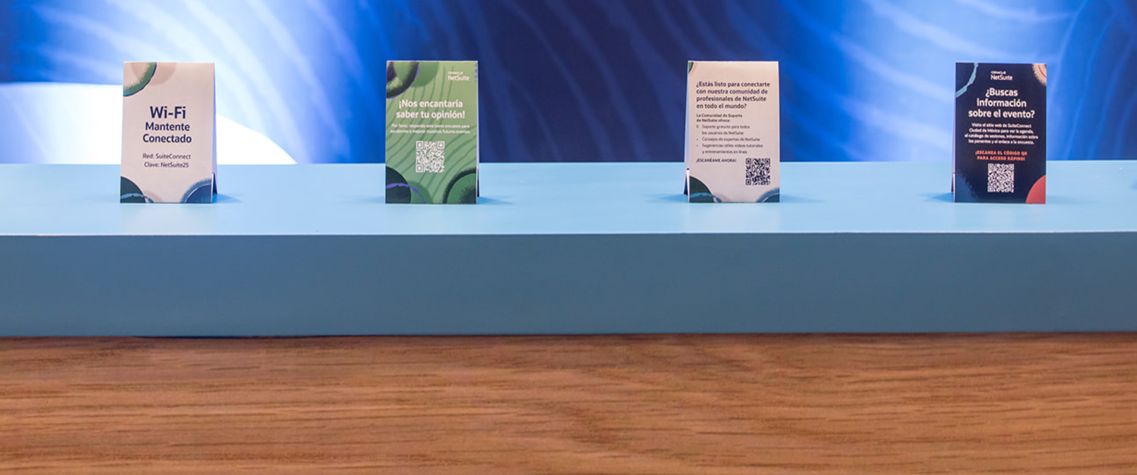 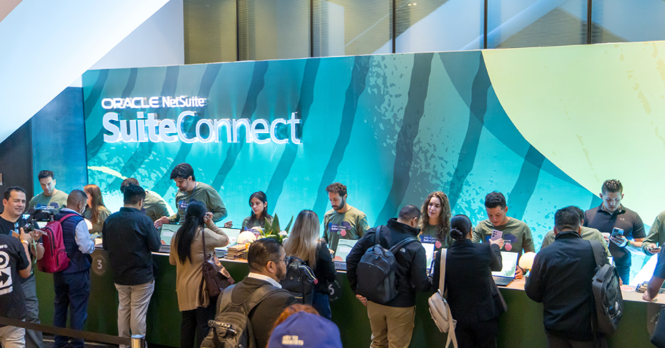 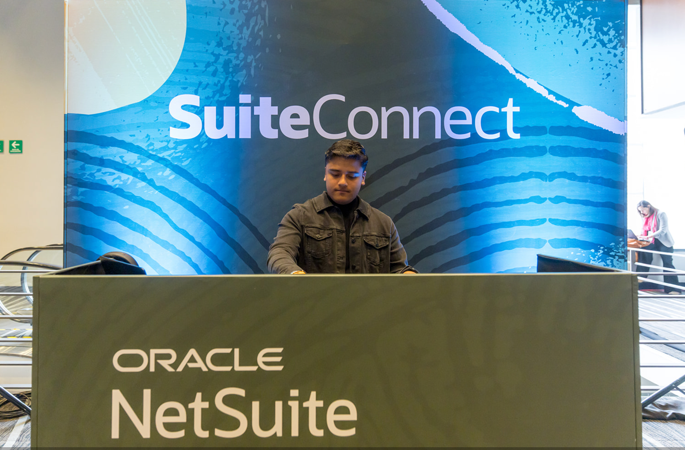 Mexico City
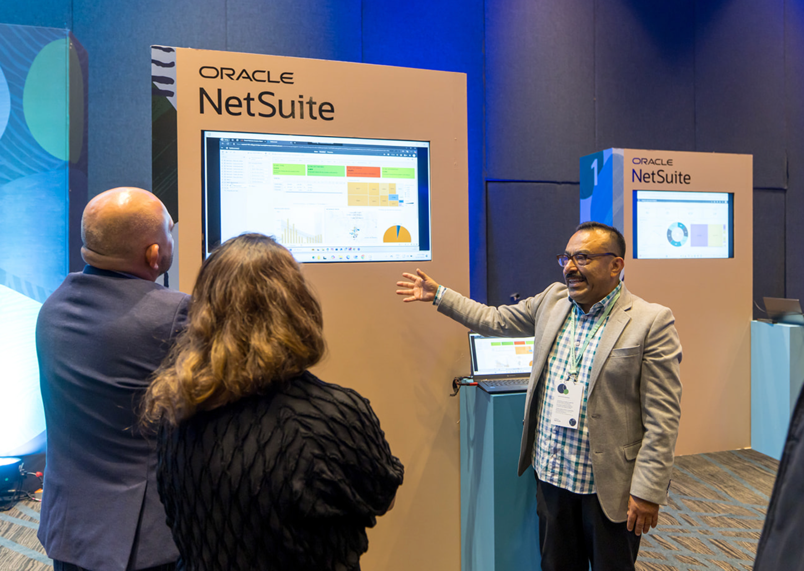 71 assets designed & delivered
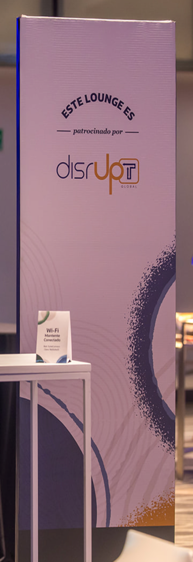 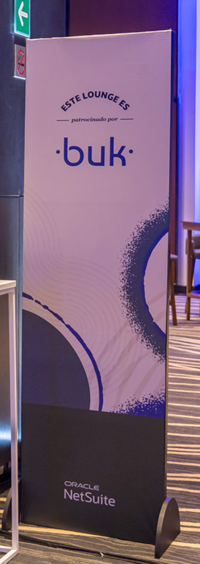 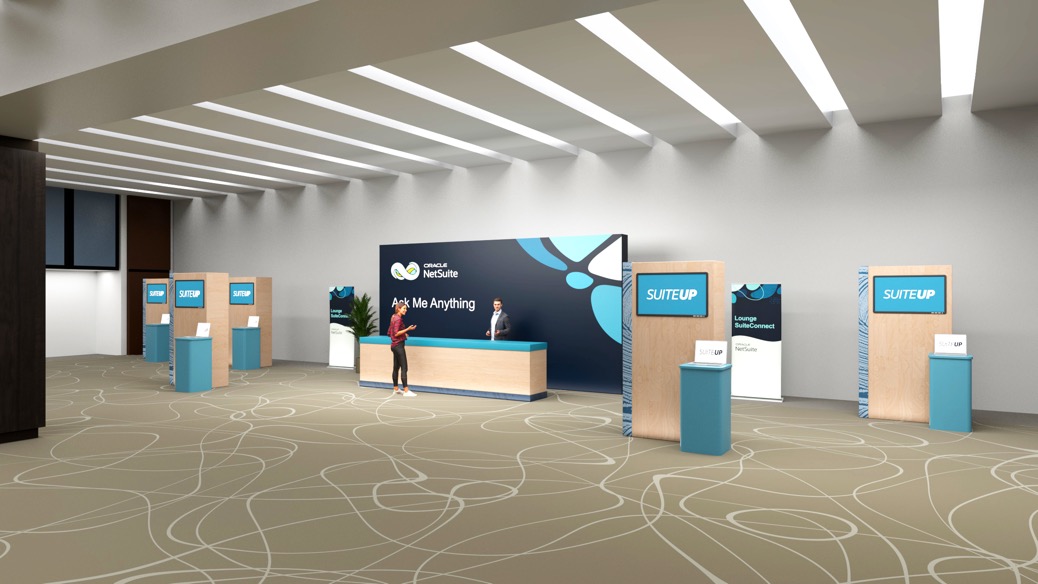 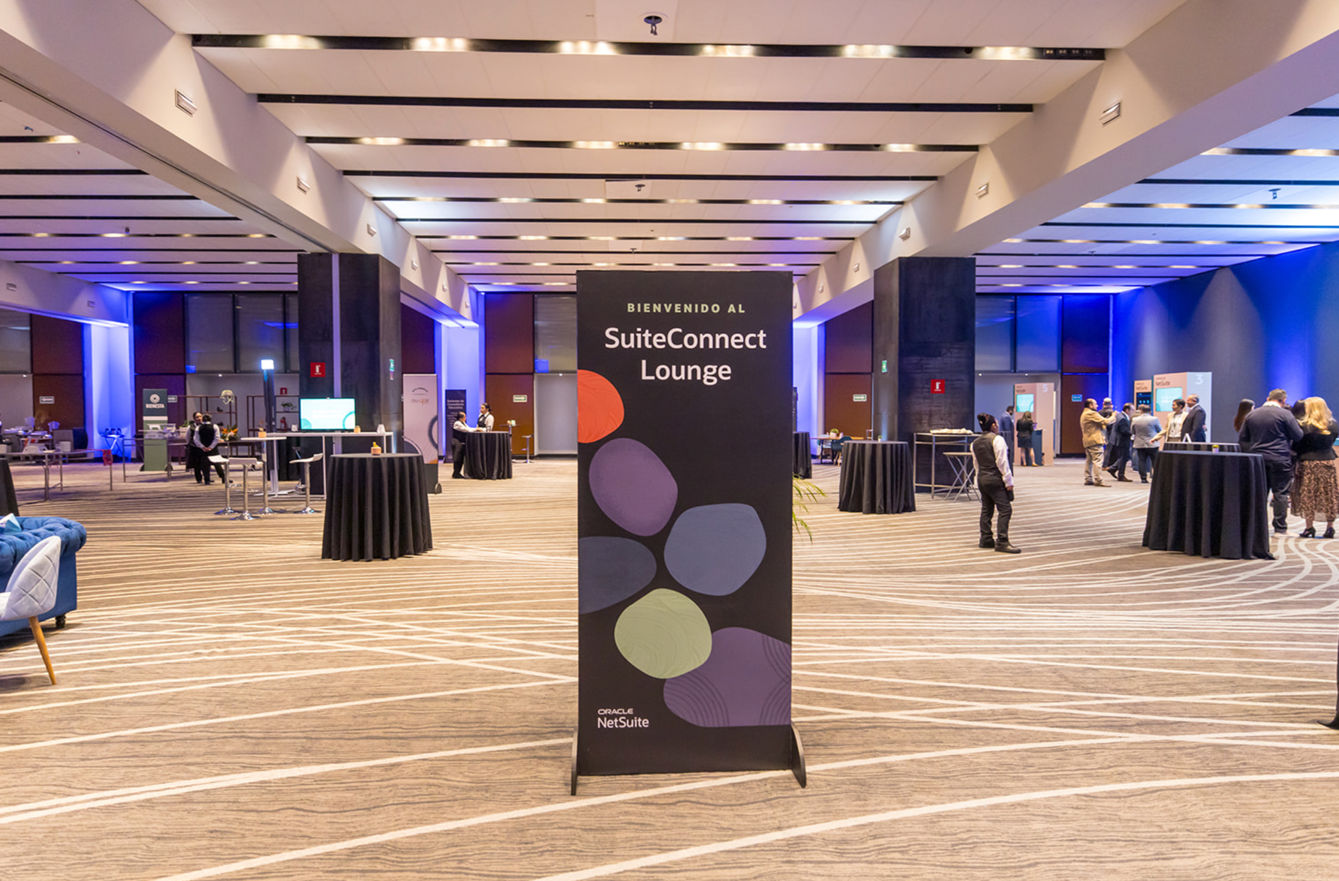 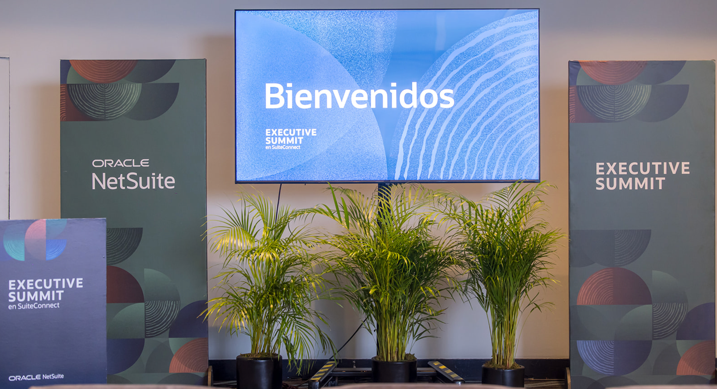 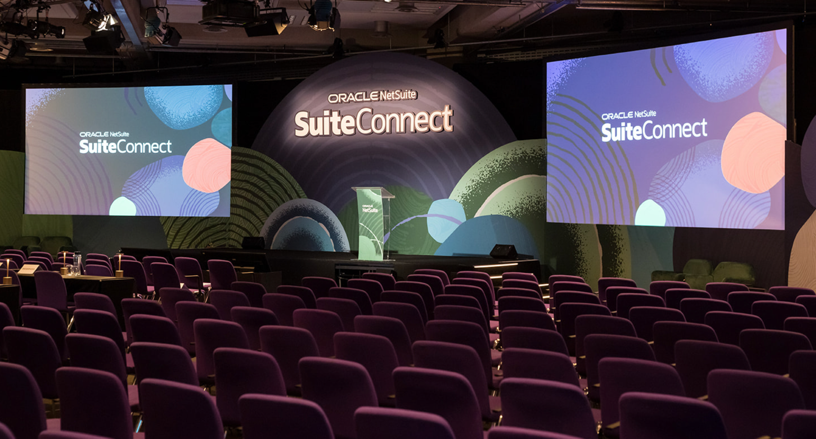 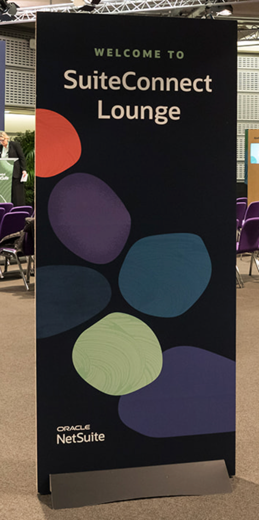 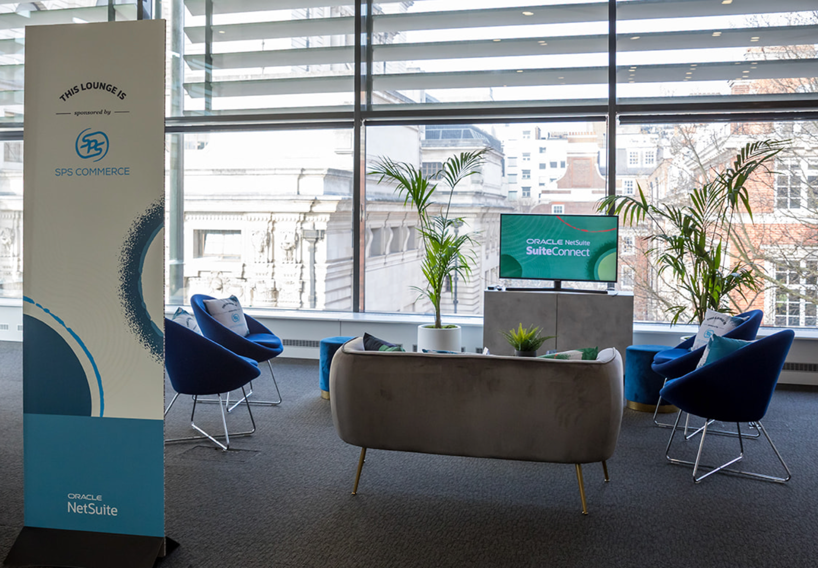 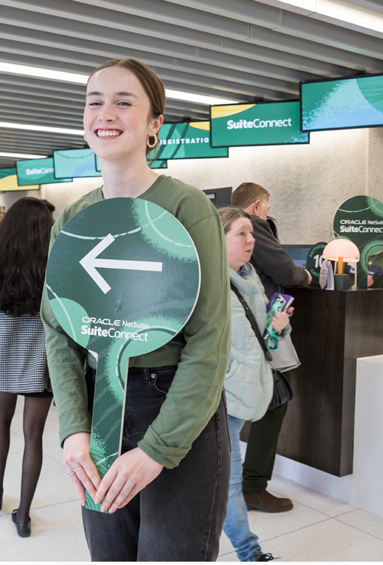 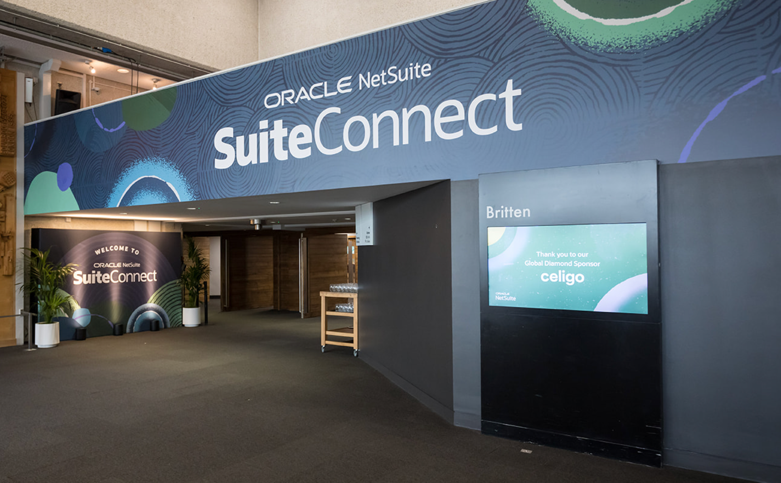 London
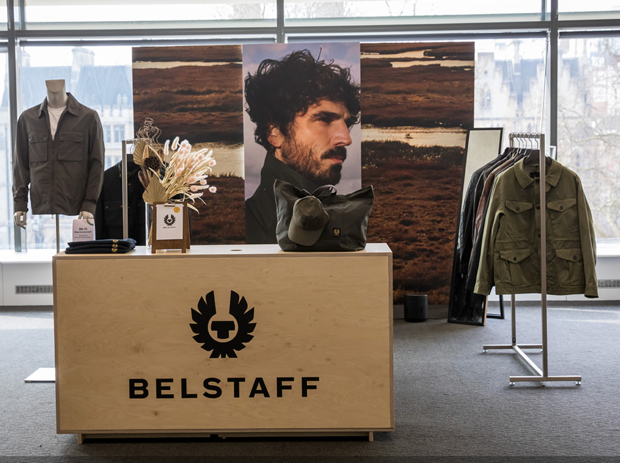 75 assets designed & delivered
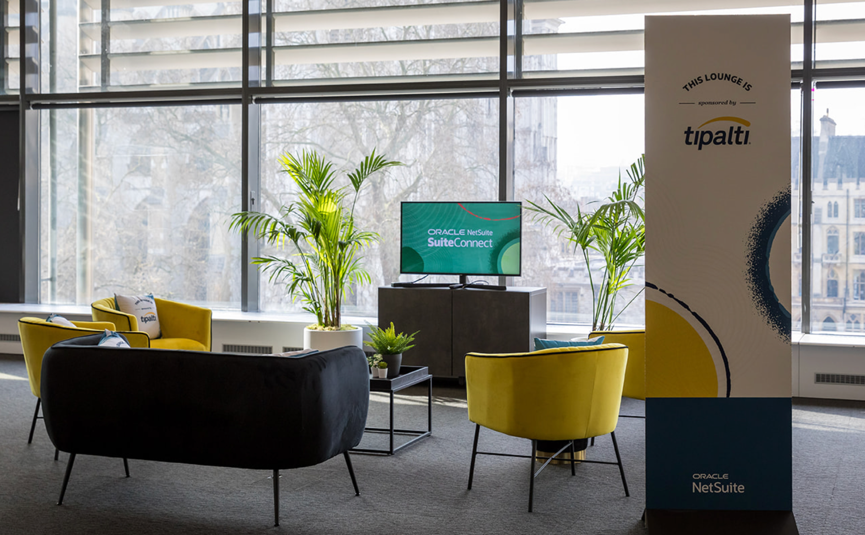 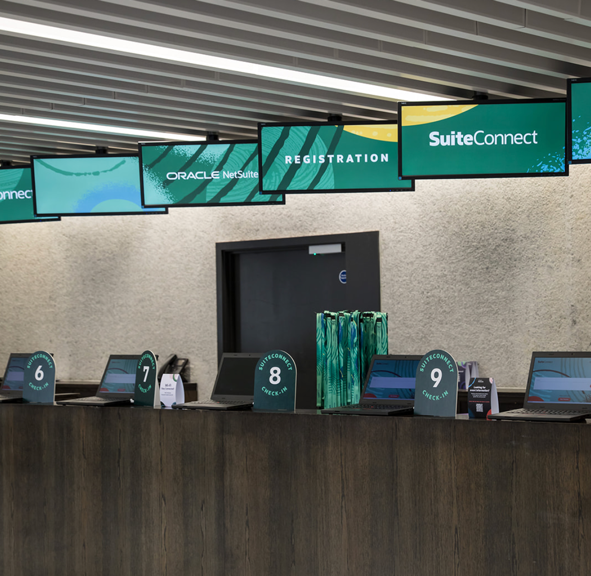 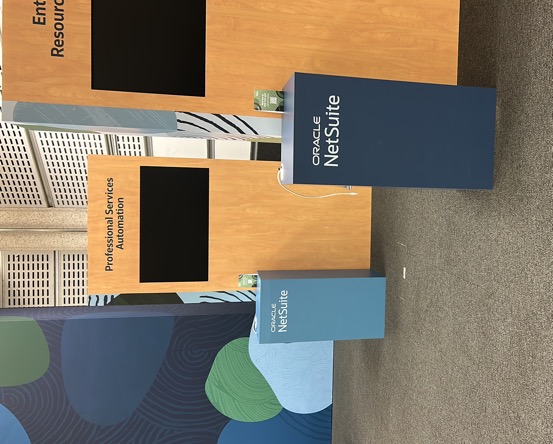 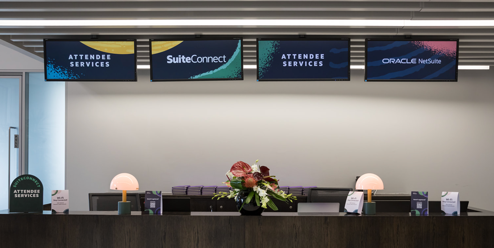 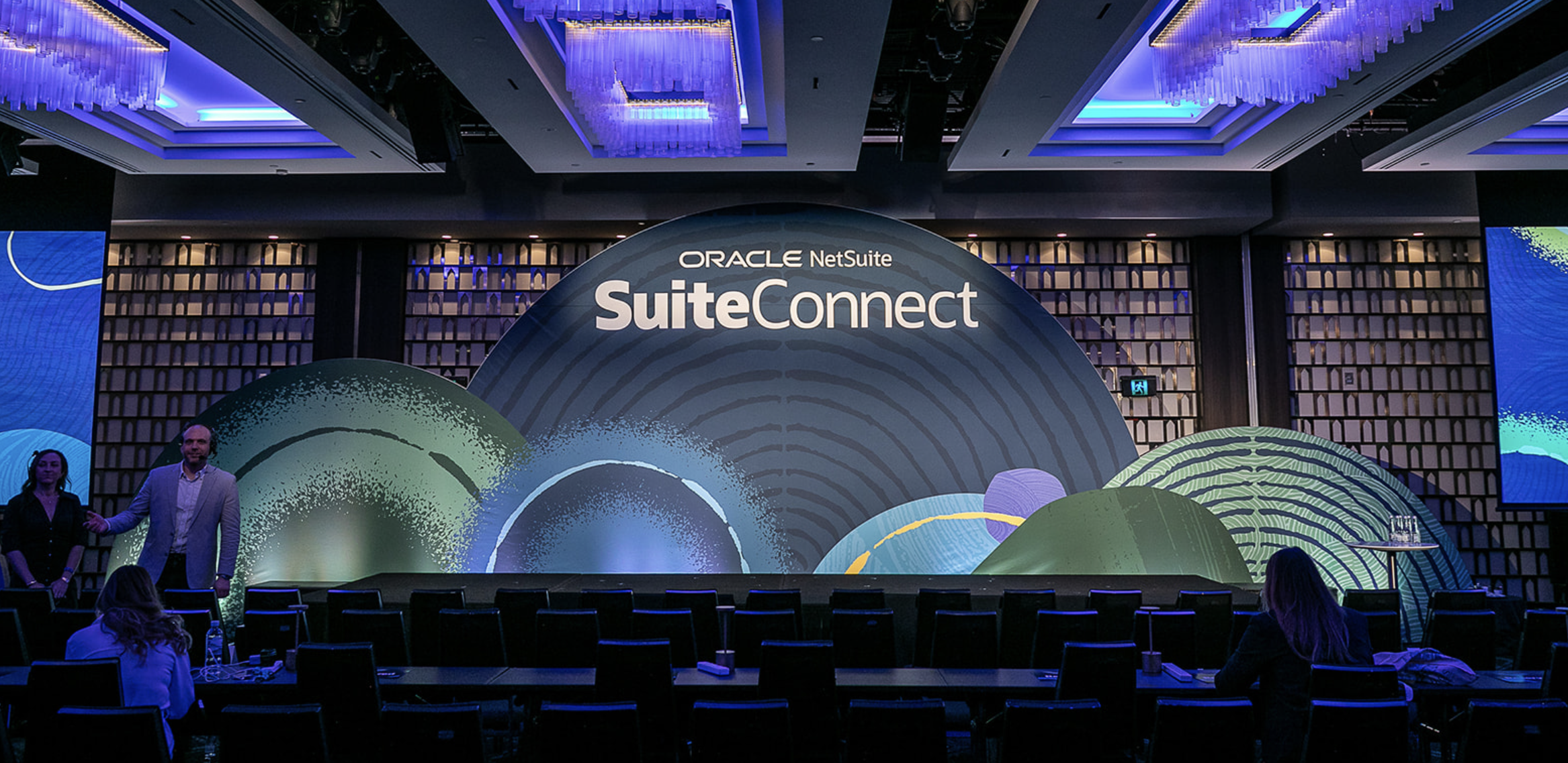 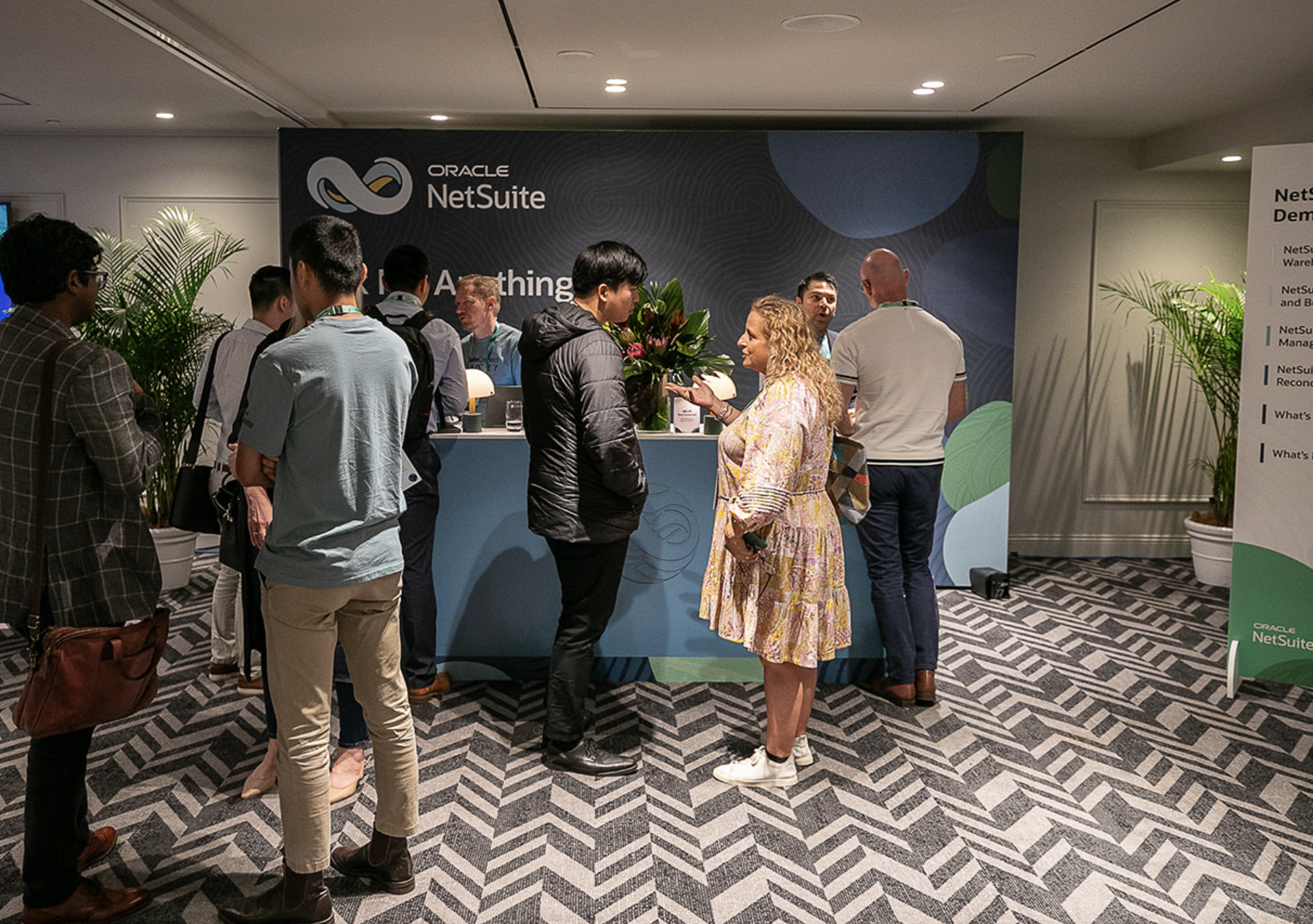 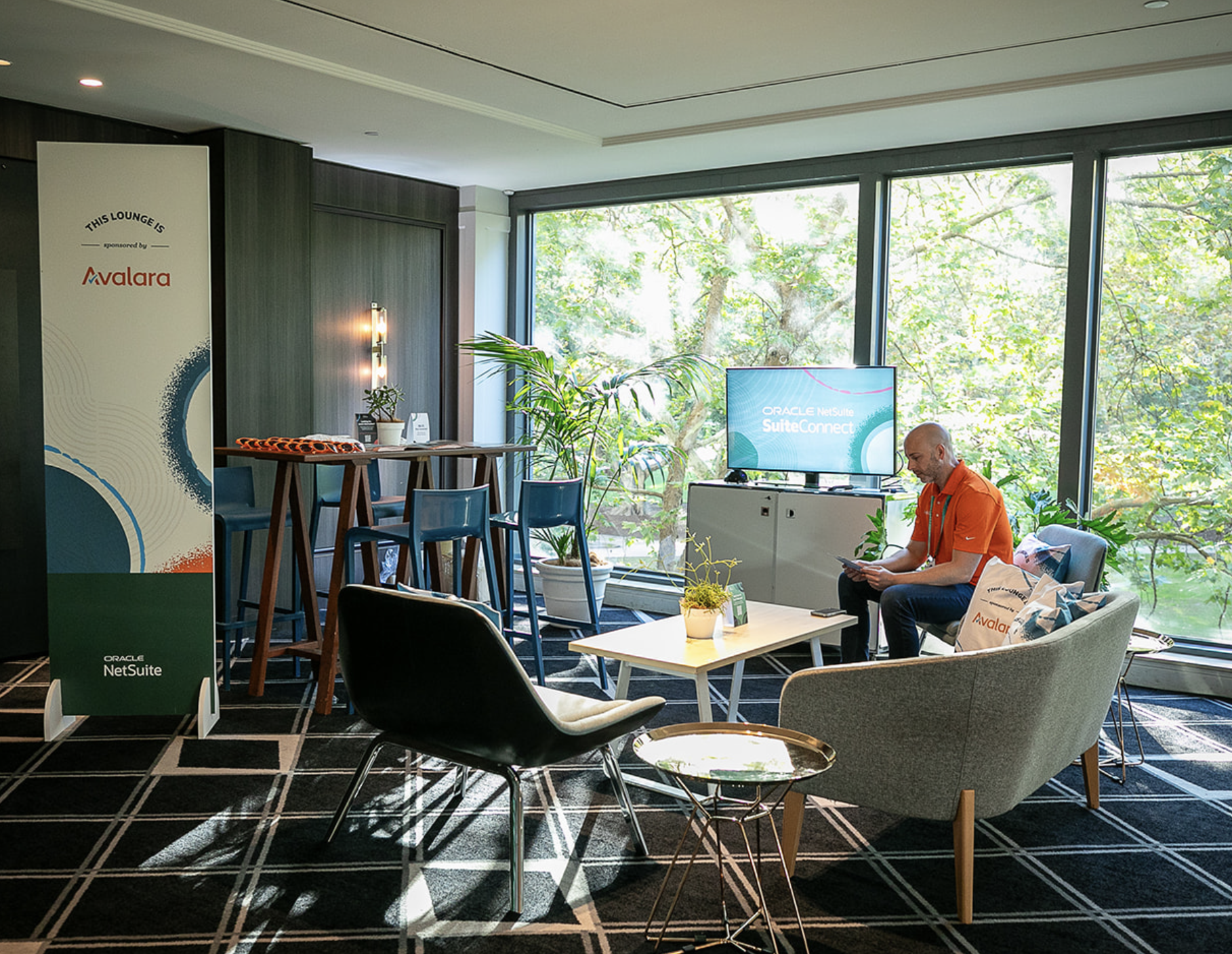 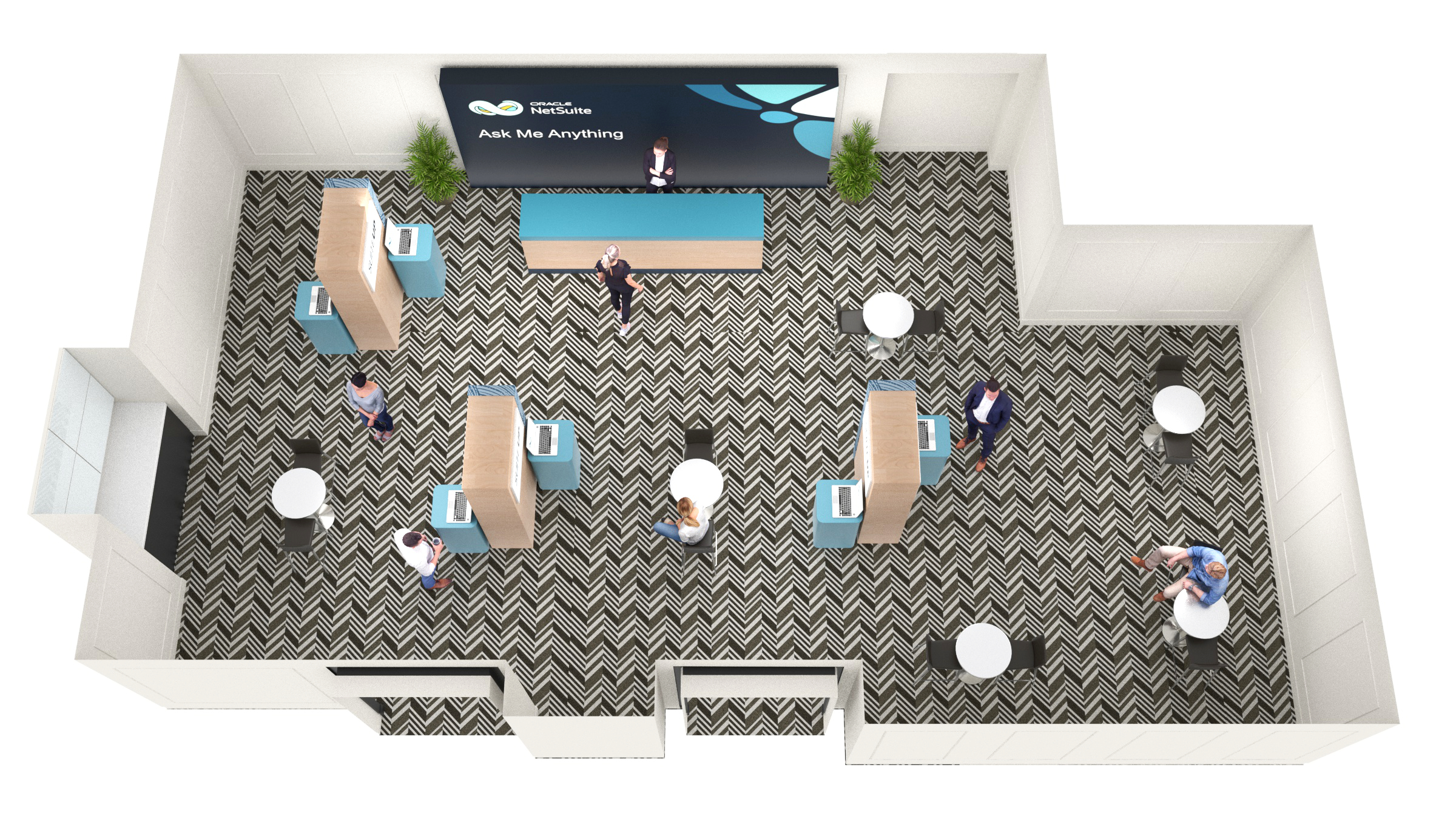 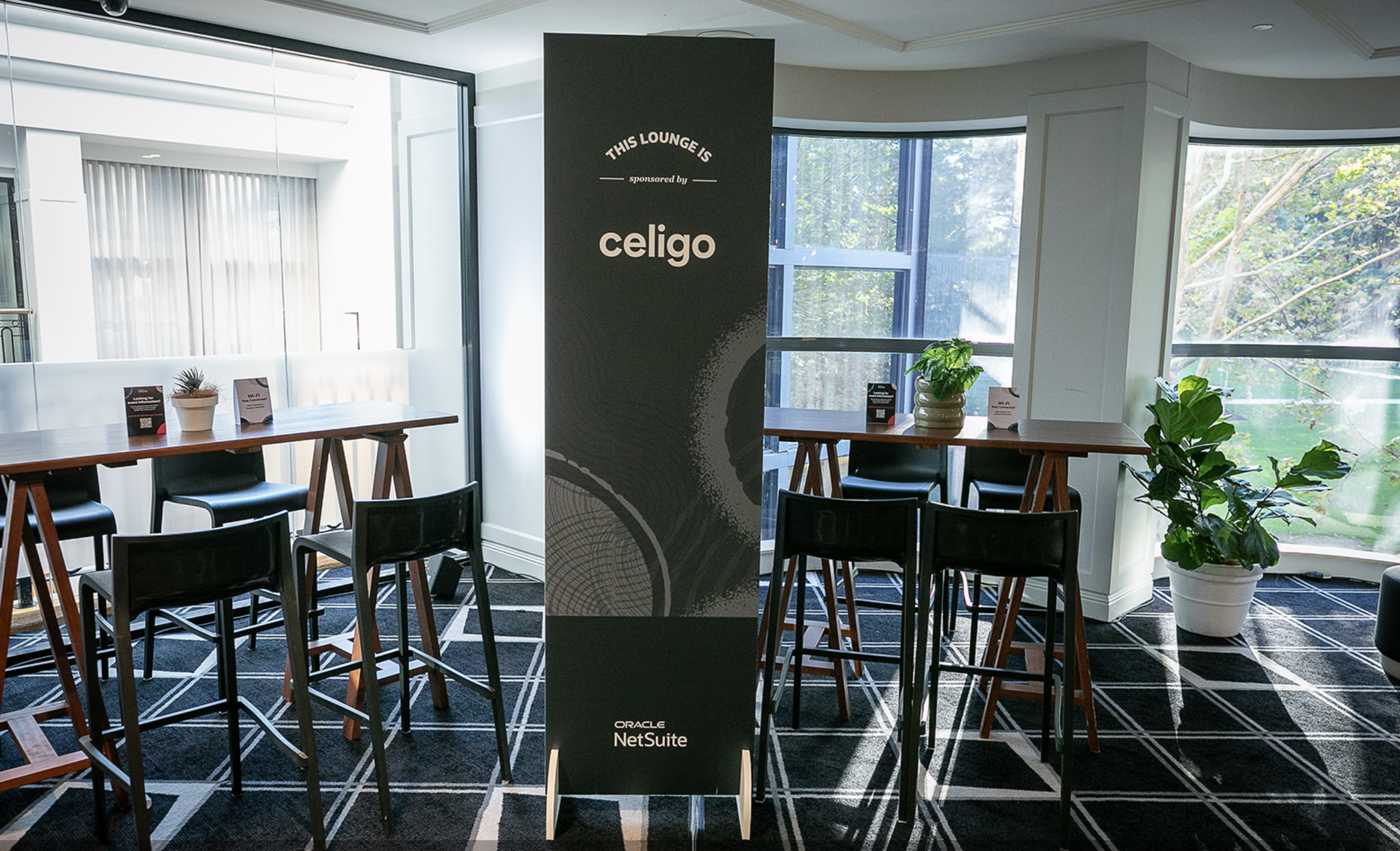 Sydney
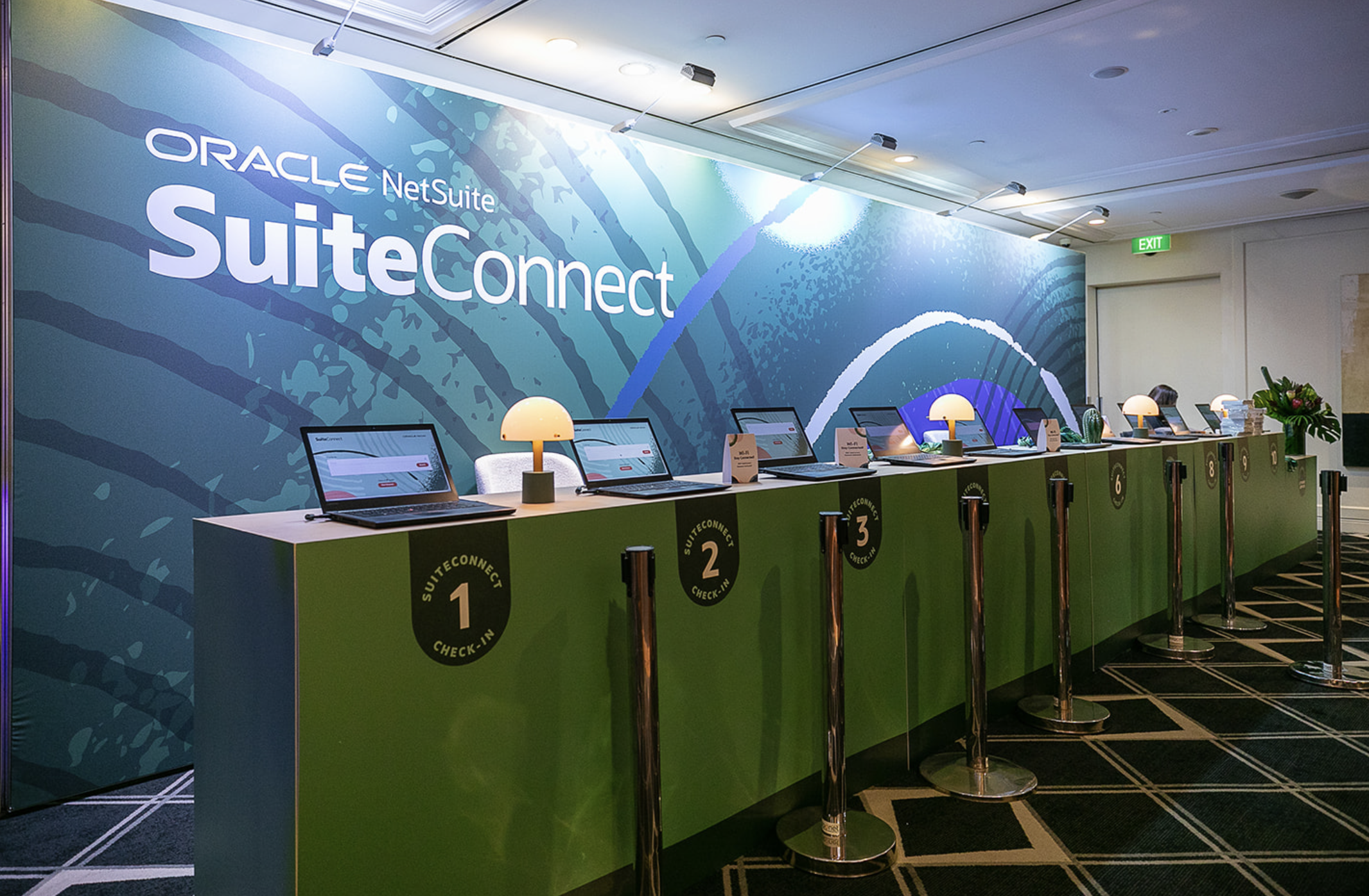 103 assets designed & delivered
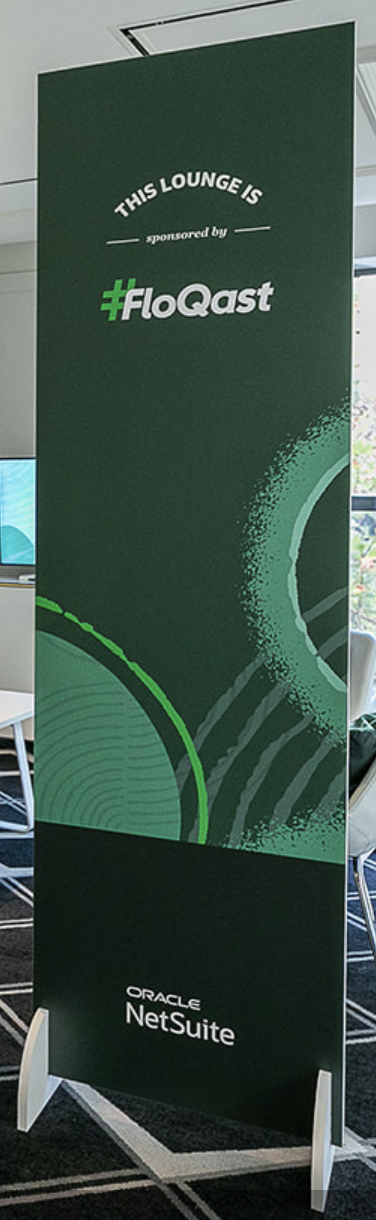 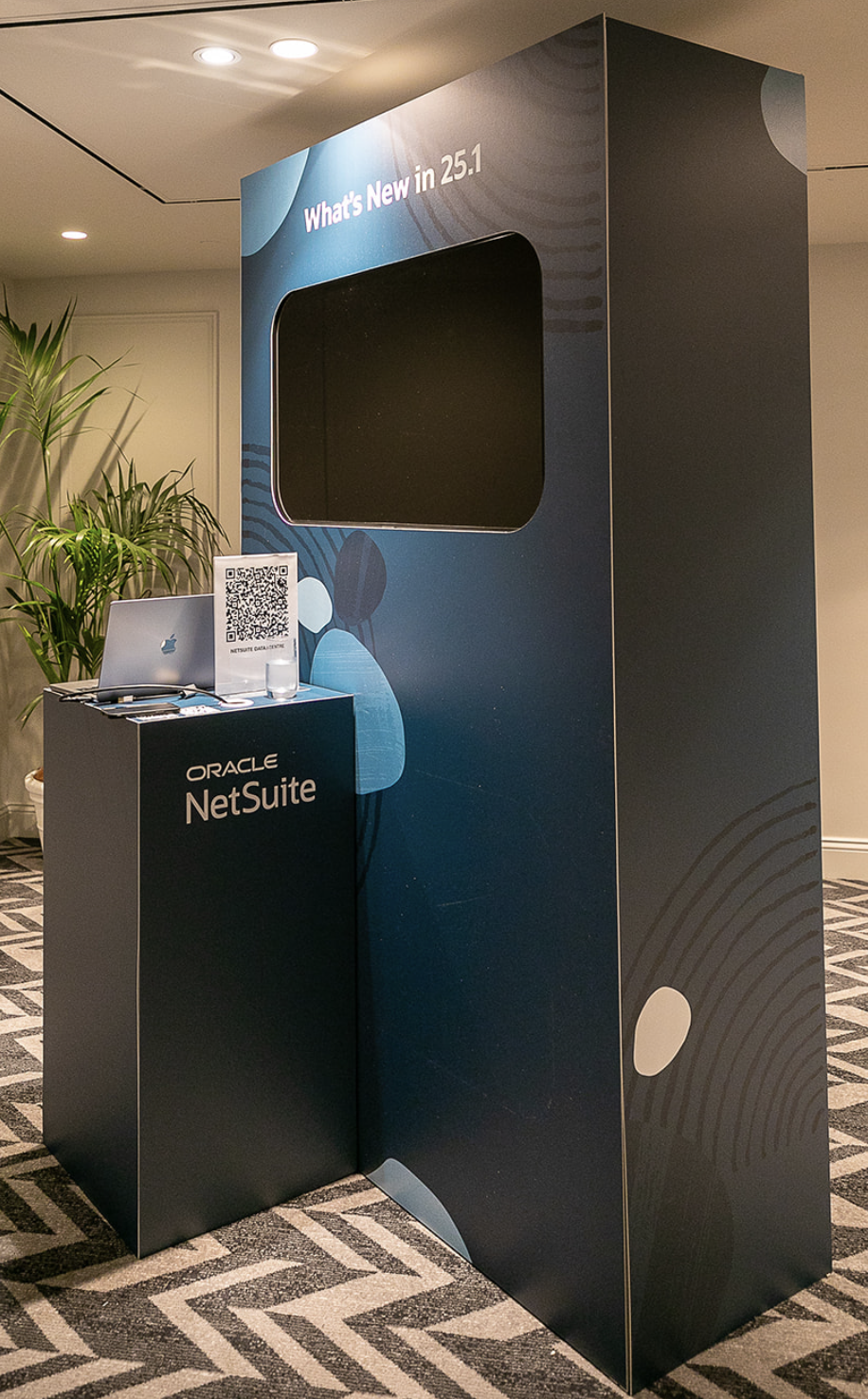 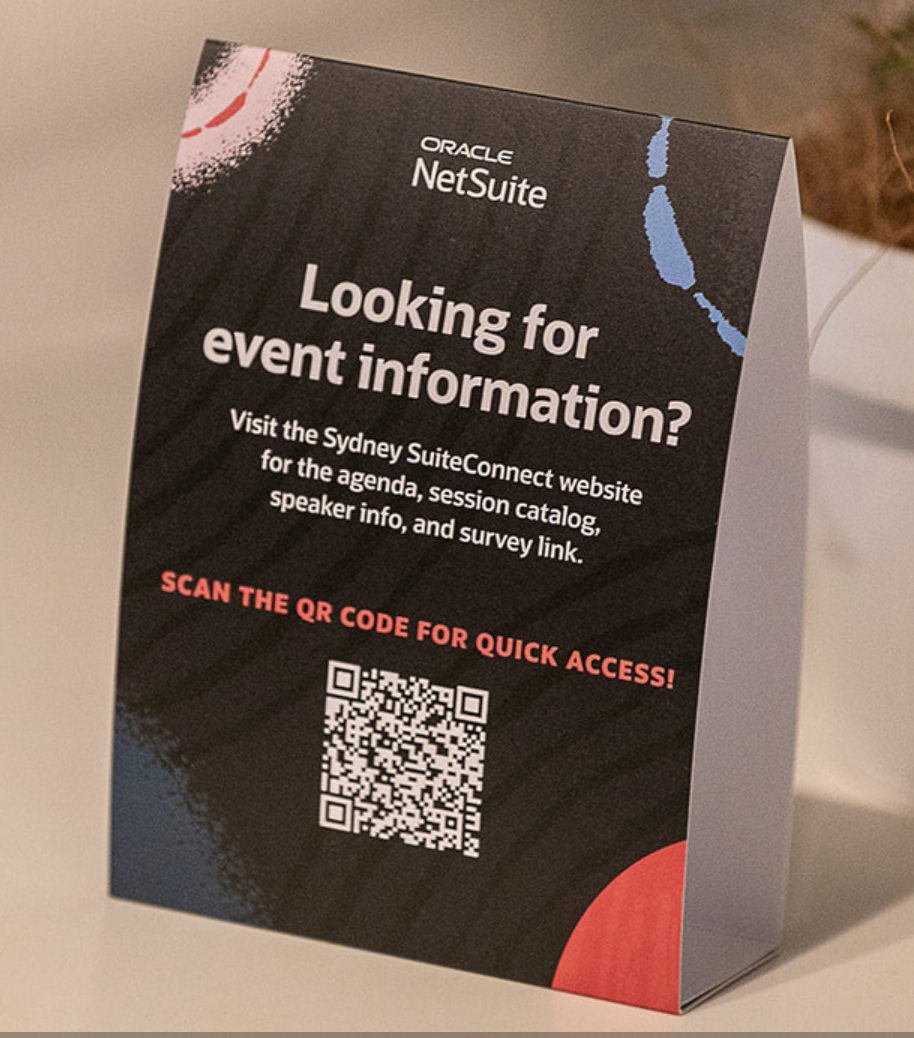 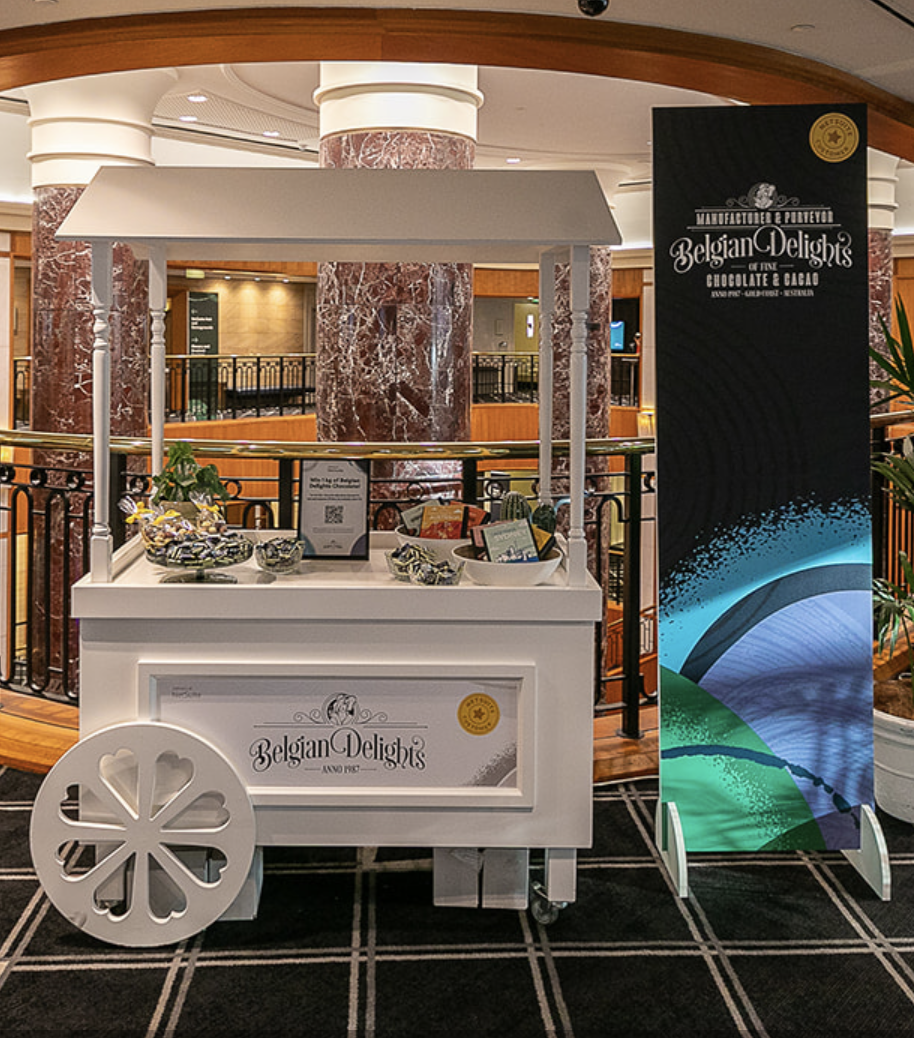 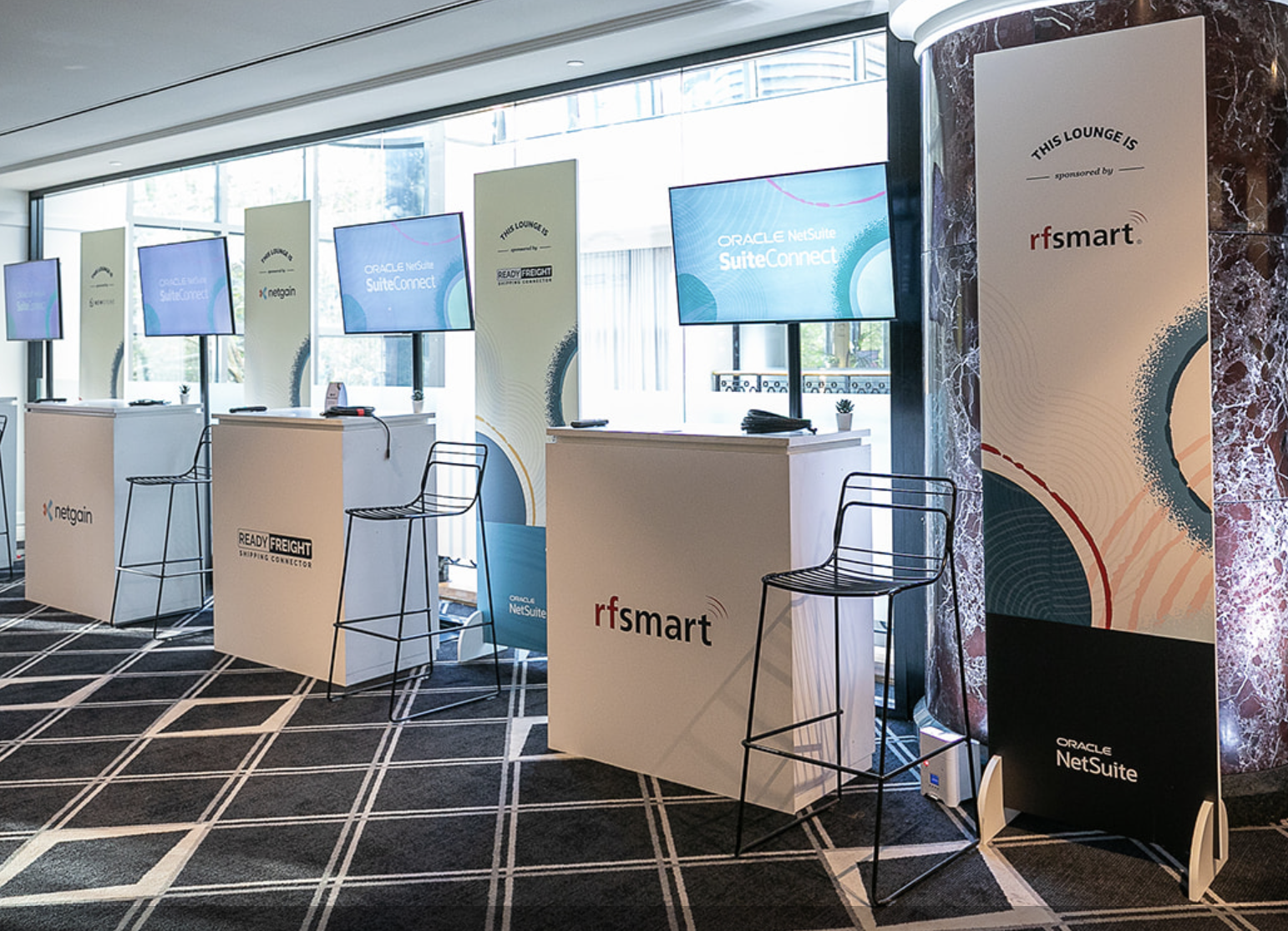 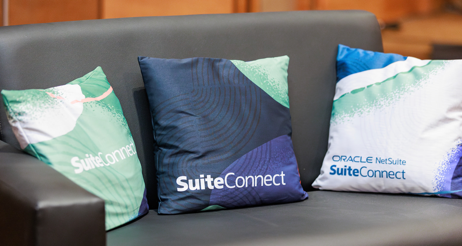 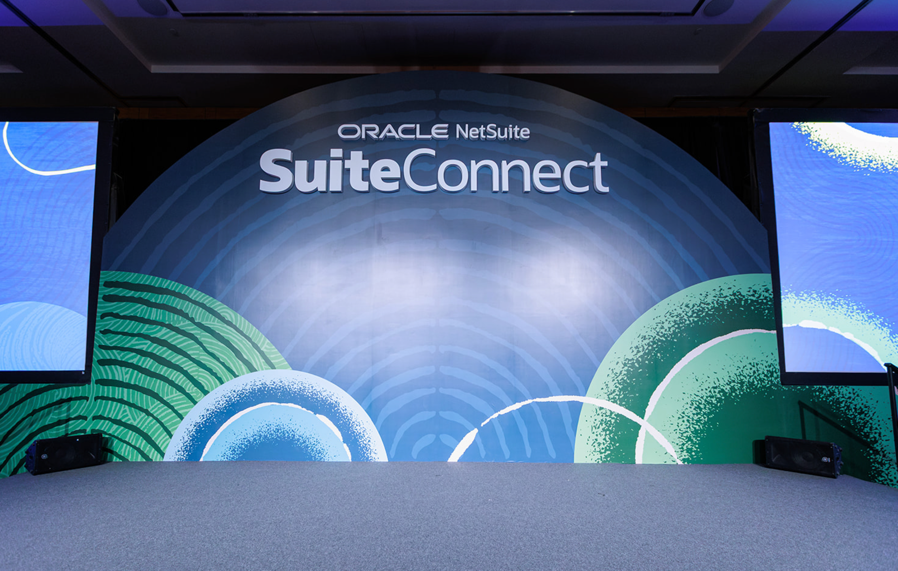 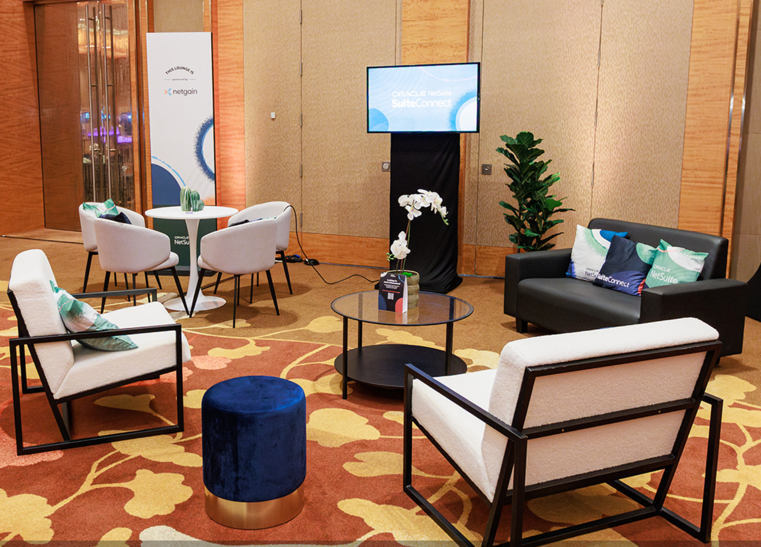 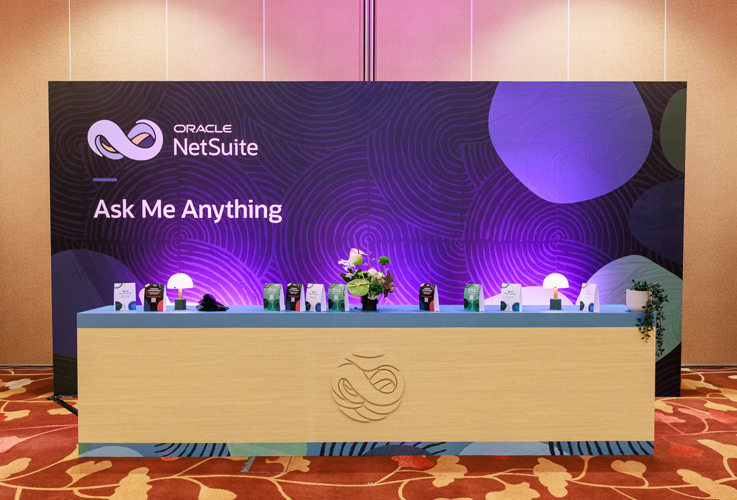 Singapore
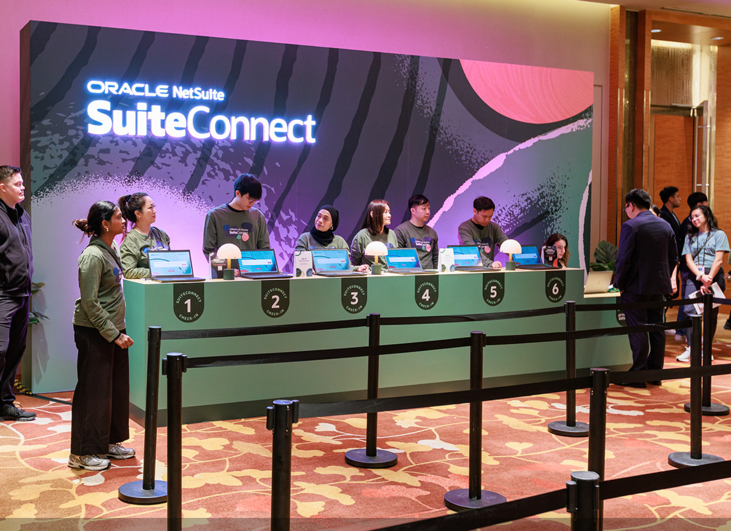 68 assets designed & delivered
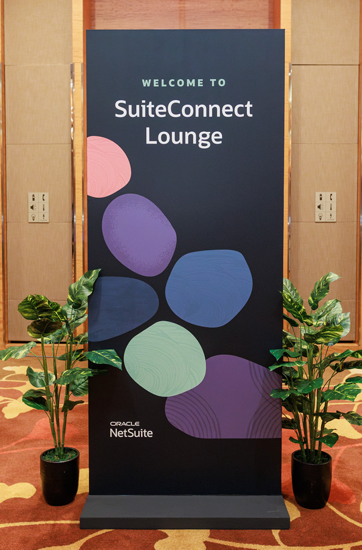 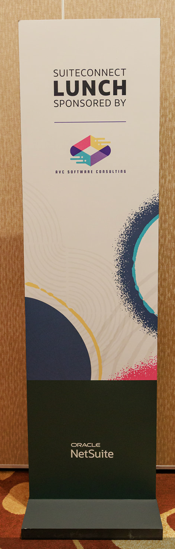 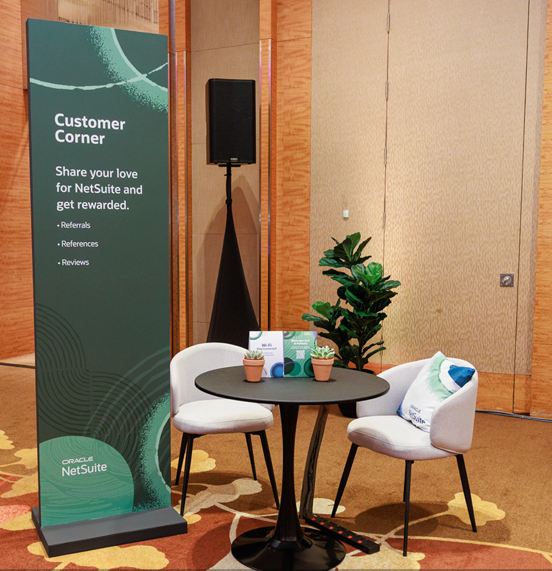 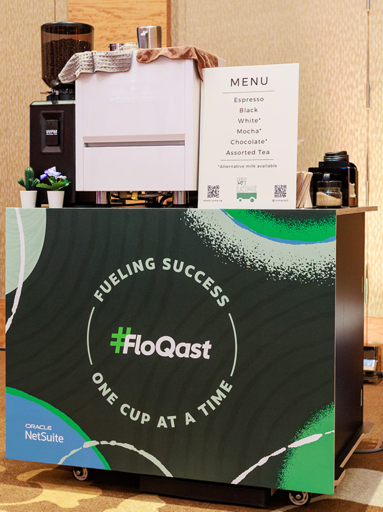 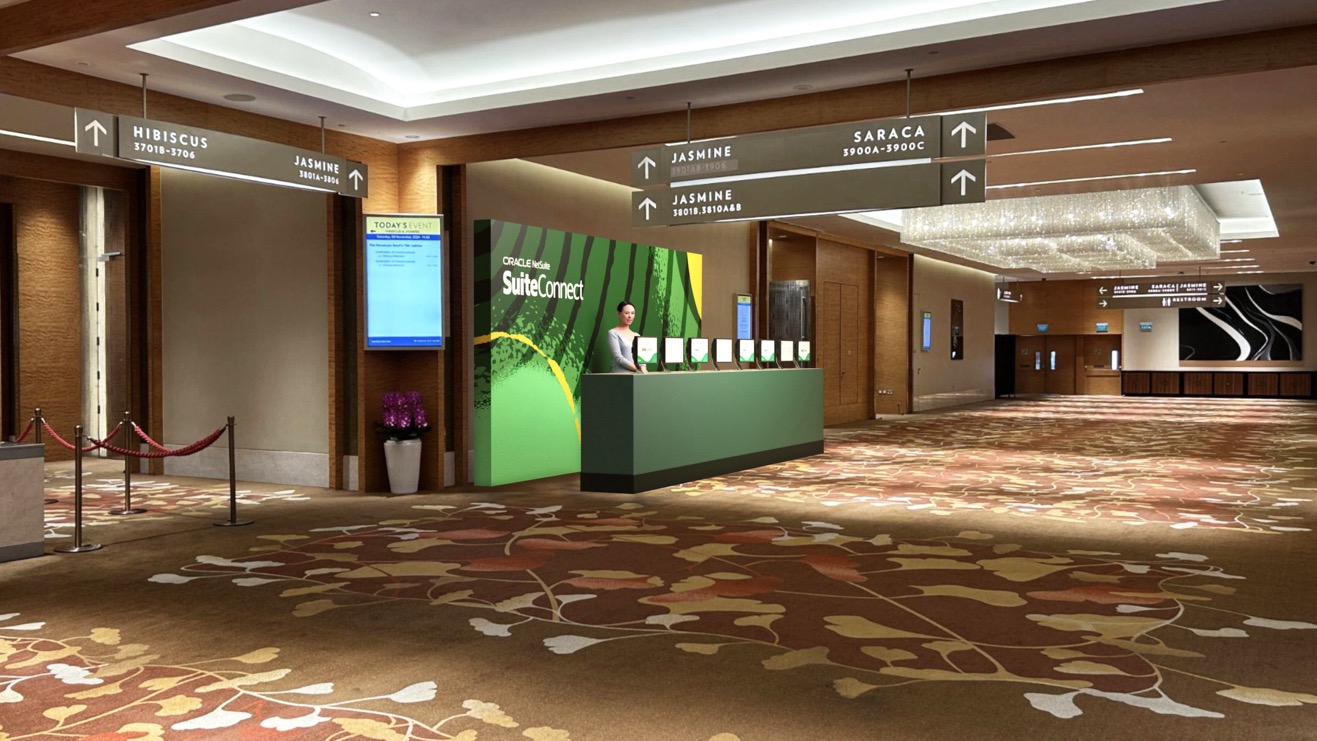